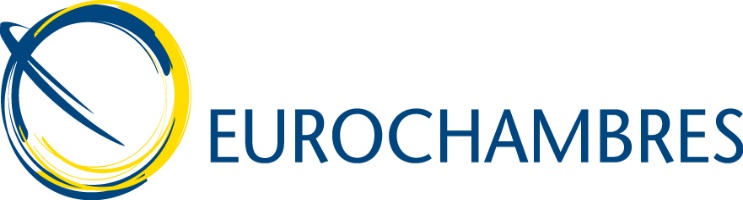 Sustainable Mobility & Tourism as Drivers for Economic Development on European Islands
Clemens Rosenmayr
Policy Advisor, EUROCHAMBRES
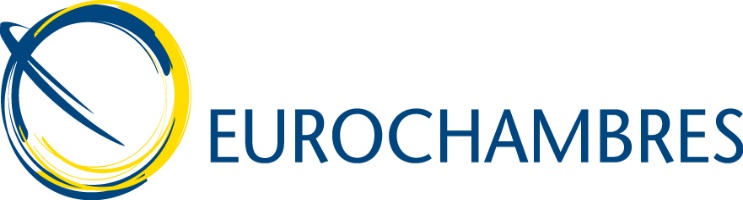 What is EUROCHAMBRES?
Association of European Chambers of Commerce & Industry
46 member organisations including INSULEUR
> 1.700 regional Chambers
> 20.000.000 companies from all sectors (of which > 93% SMEs)
both advocacy and EU projects
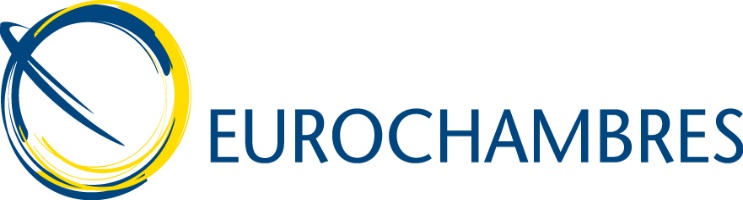 EUROCHAMBRES’ stance
Cross-sectoral approach, strong need for interest balancing
Environment & Energy as one of our priority areas
Realistic objectives
Red tape reduction
Cross-border cooperation
EU Projects, eg Energy Efficiency
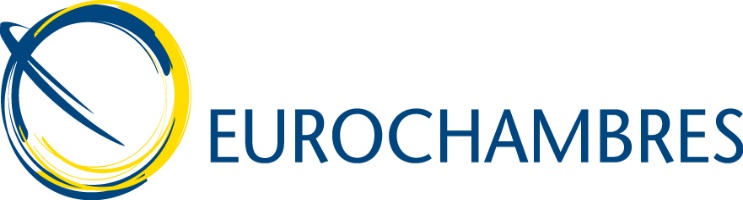 SMEs on Islands
Vast majority of island companies are SMEs
Face very specific problems
In our view 2 priorities
Competitive electricity (in general energy) prices
Light & flexible transport solutions
Link sustainable + economic development  via indigenous RES
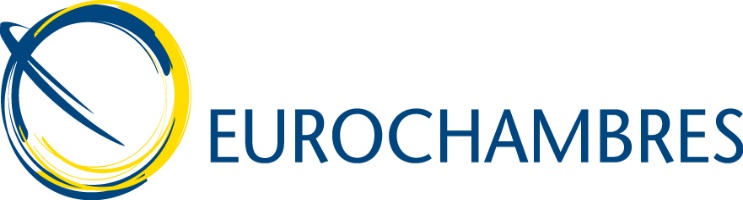 Sustainable Tourism on Islands
Some restrictions (eg GHG reduction, EE) very difficult to achieve for insular SMEs
Need for flexible solutions, also from legislative side
SMEs always drivers of innovation
High vs. low season, islands as attractive workplaces, reduce dependence on fuels imports
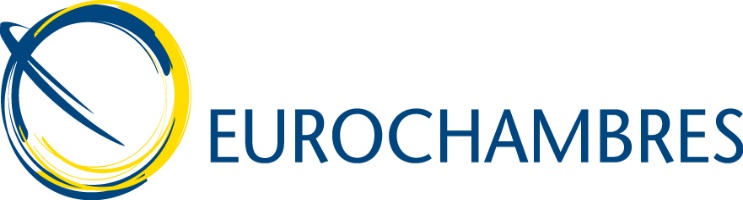 Chambers’ role
Public advocacy
Facilitate access to training
Facilitate access to funding
Provide network for exchange of ideas
New project for enhanced cooperation at regional level launched at the end of June
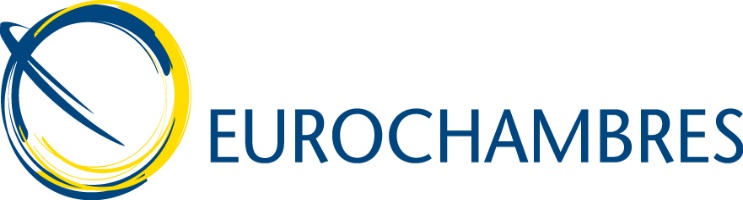 THANK YOU VERY MUCH FOR YOUR ATTENTION!